Основы практического использования нейронных сетей.Лекция 4. Методы повышения эффективности алгоритмов обучения для глубоких НС.
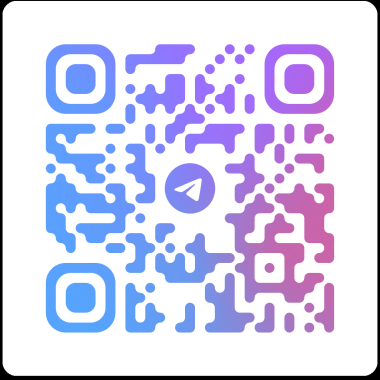 Дмитрий Буряк.
к.ф.-м.н.
dyb04@yandex.ru
Пример НС для распознавания изображений
Распознавание изображений кошек и собак (база cats vs dogs)
 RGB, различное разрешение, 25000 изображений.
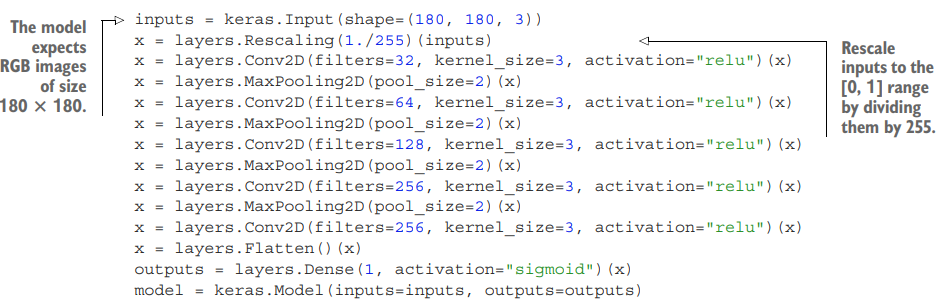 991К параметров
2
Подготовка обучающих и тестовых данных
Использование объекта Dataset.
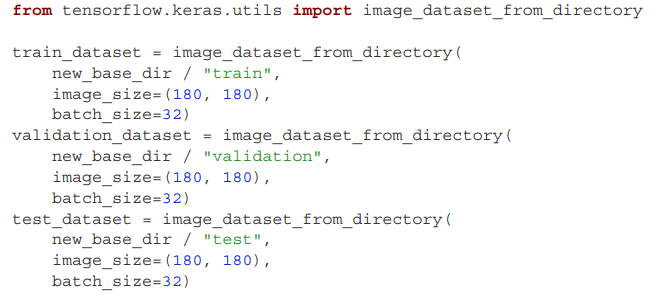 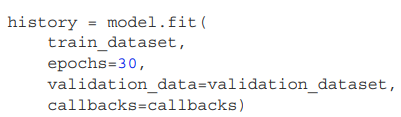 3
Аугментация данных
Формирование синтетических данных для повышения разнообразия данных при обучении.
 Необходимо учитывать, какие реальные искажения данных возможны/допустимы
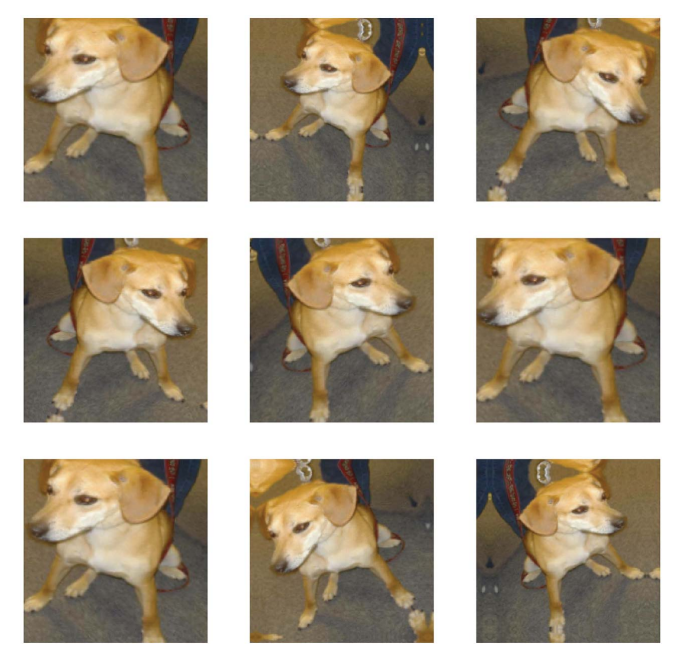 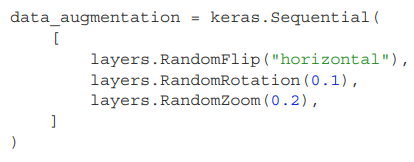 4
НС с аугментацией данных
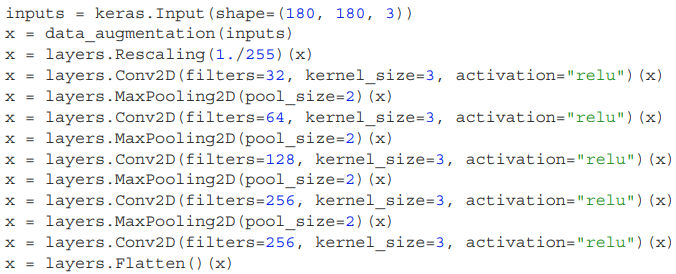 5
Влияние аугментации на точность на тестовых данных
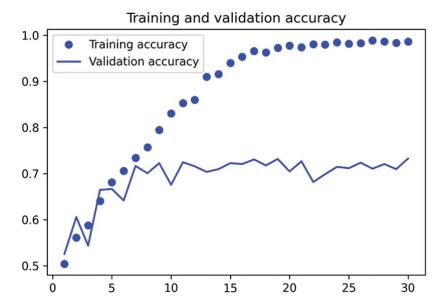 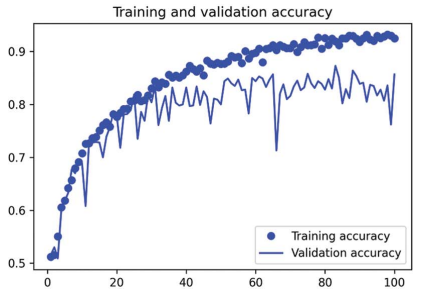 С аугментацией
Без аугментации
6
Регуляризация L2
Регуляризация  - метод предотвращения переобучения НС.
 Введение штрафа для больших весов.
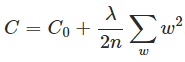 λ - коэффициент регуляризации.
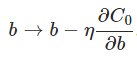 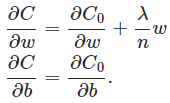 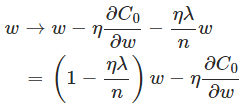 Масштабирование веса перед коррекцией по градиентному спуску.
7
Пример применения регуляризации L2
Классификация MNIST
 Сеть 784х30х10, 1000 обучающих примеров
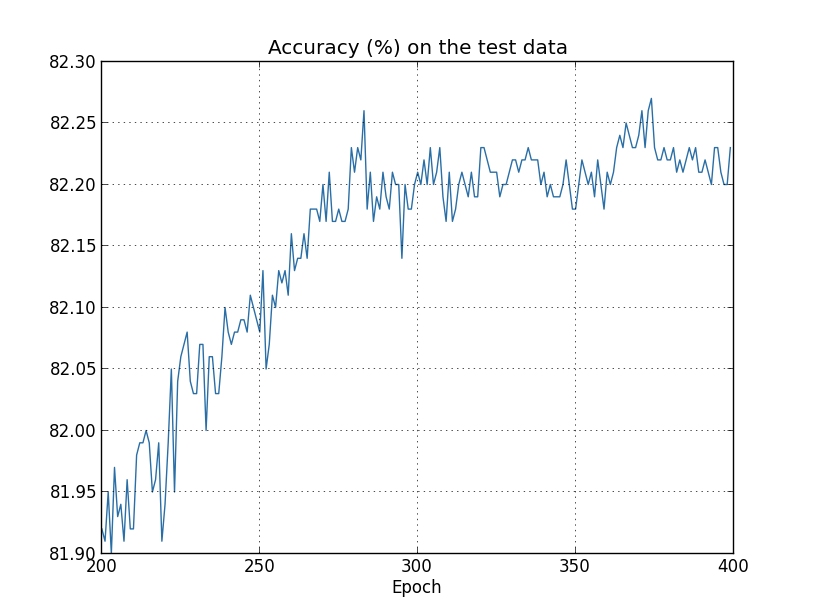 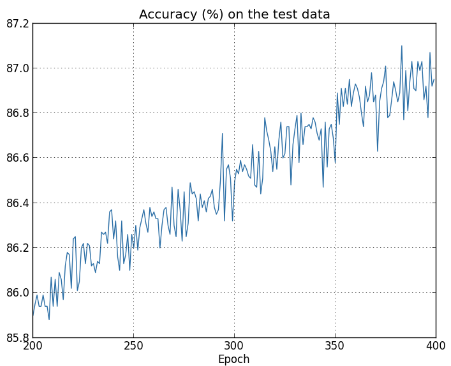 8
Регуляризация → снижение переобучения
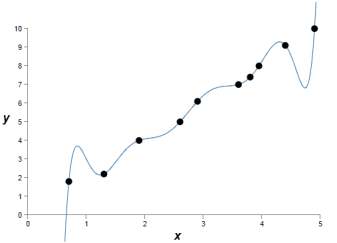 Нет однозначного решения без дополнительной инфоормации.
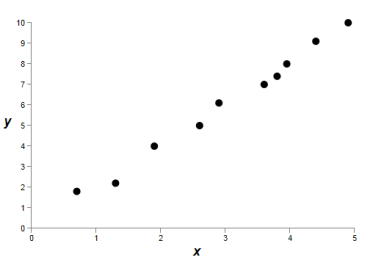 Большие значения параметров → увеличение чувствительности к шуму.
?
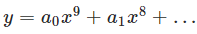 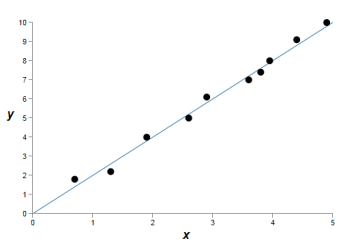 9
Регуляризация L1
Введение штрафа для больших весов.
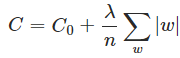 λ - коэффициент регуляризации.
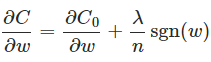 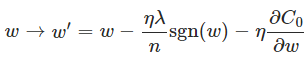 Уменьшение веса на фиксированную величину
Для регуляризации L2 значение уменьшения веса зависит от его величины.
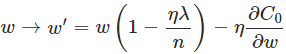 10
Регуляризация в Keras
keras.layers.Dense( units, …, kernel_regularizer=None, bias_regularizer=None, ….)
 keras.layers.Conv2D( filters, kernel_size,  …, kernel_regularizer=None, bias_regularizer=None, … )
Доступные регуляризаторы:
 keras.regularizers.L1(l1=0.01) 
 keras.regularizers.L2(l2=0.01) 
 keras.regularizers.L1L2(l1=0.01, l2=0.01)
 keras.regularizers.OrthogonalRegularizer(factor=0.01, mode="rows")
 реализация собственных регуляризаторов
11
Dropout
Инструмент регуляризации.
 Модификация архитектуры сети в процессе обучения.
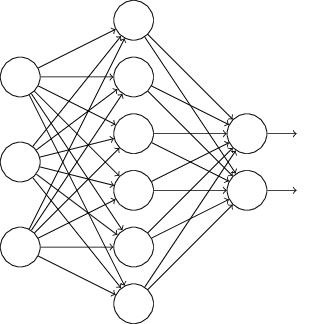 Упрощенная схема Dropout
Временно удалить из НС половину случайно выбранных внутренних нейронов с соответствующими связями.
 Провести итерацию обучение на пакете: обновление связей оставшихся нейронов.
Восстановить удаленные нейроны и их связи.
Повторить п. 1 – 3.
Перед применением сети уменьшить внутренние веса в 2 раза.
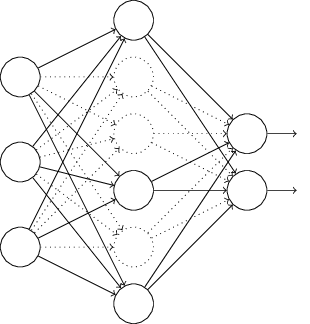 N. Srivastava et al. Dropout: A simple way to prevent neural networks from overfitting, 2014.
12
Dropout. Пример использования.
Reuters. Классификация документов. Входной вектор 2000 элементов. 
50 классов.
~200000 тестовых документов.
MNIST. 
Входной вектор 784 элемента. 
10 классов.
10000 тестовых изображений.
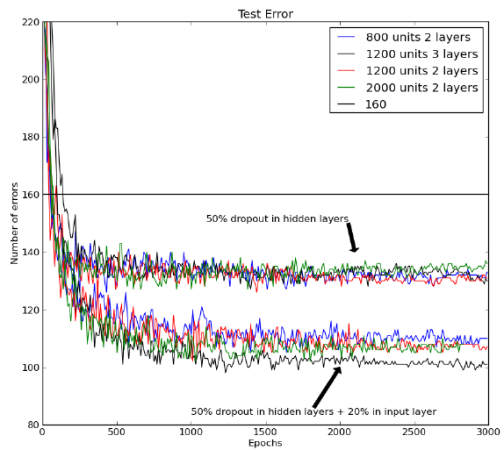 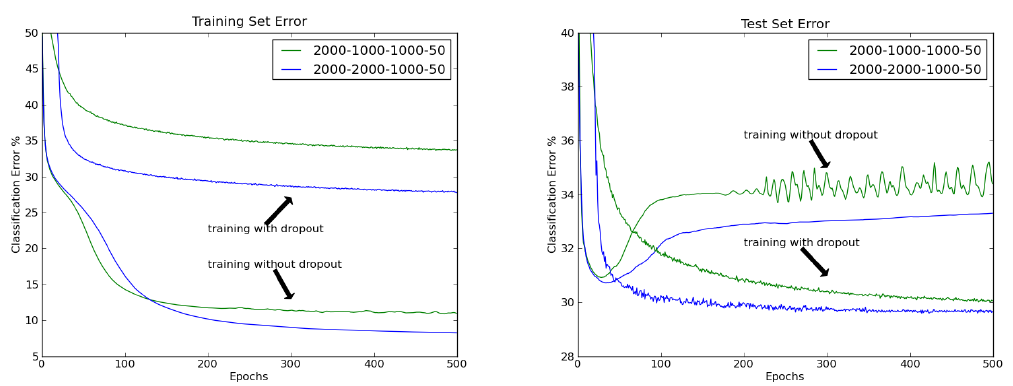 G.E. Hinton et al, Improving neural networks by preventing co-adaptation of feature detectors, 2012
13
Варианты Dropout. DropConnect.
Удаление связей.
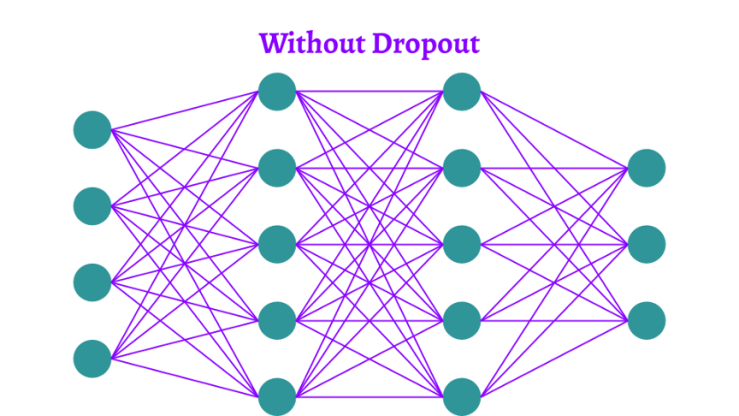 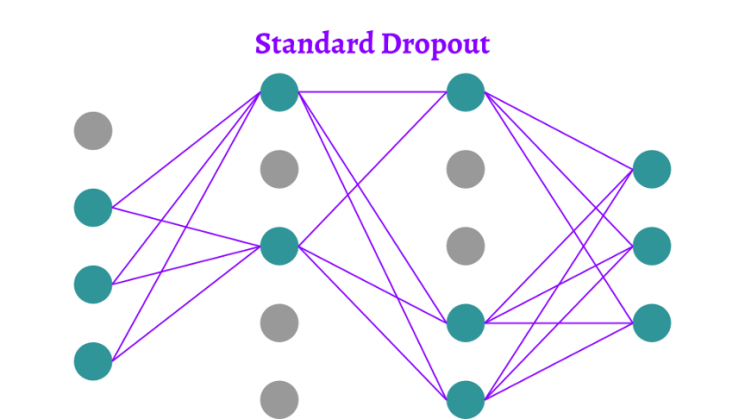 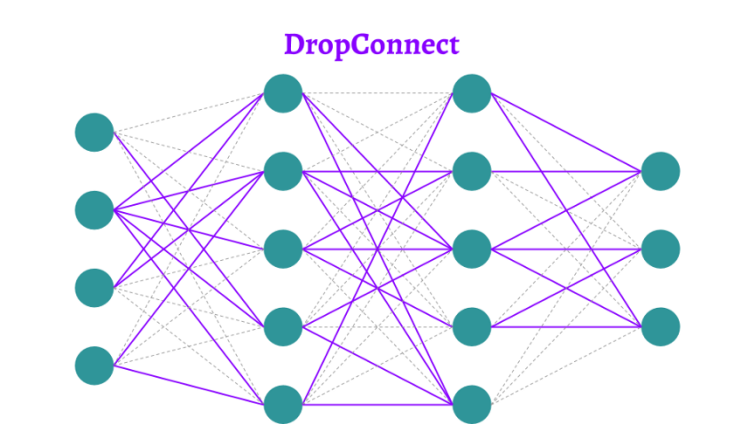 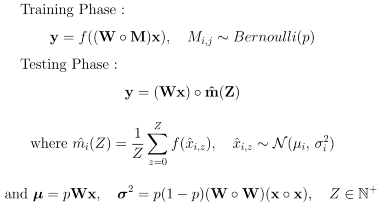 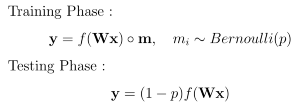 https://towardsdatascience.com/12-main-dropout-methods-mathematical-and-visual-explanation-58cdc2112293
14
Варианты Dropout. Standout.
Вероятность удаления нейрона зависит от величины весов.
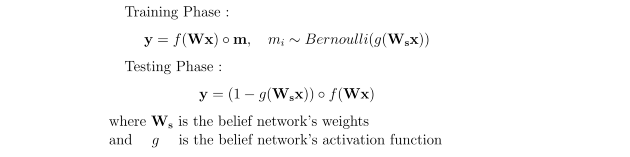 Пример.
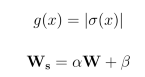 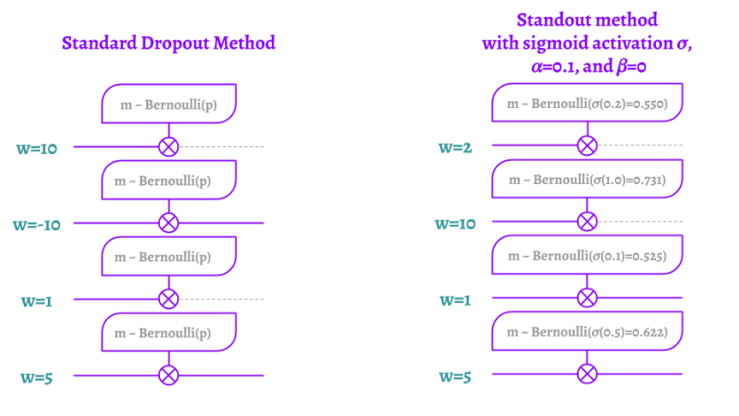 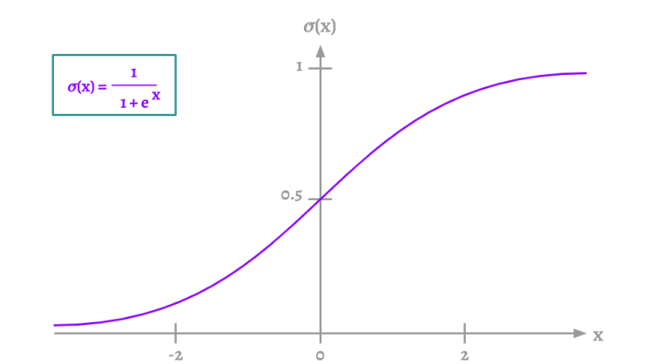 https://towardsdatascience.com/12-main-dropout-methods-mathematical-and-visual-explanation-58cdc2112293
15
Варианты Dropout. Gaussian Dropout.
Нейроны не удаляются, а «завешиваются» с помощью нормального распределения.
 Выше скорость сходимости.
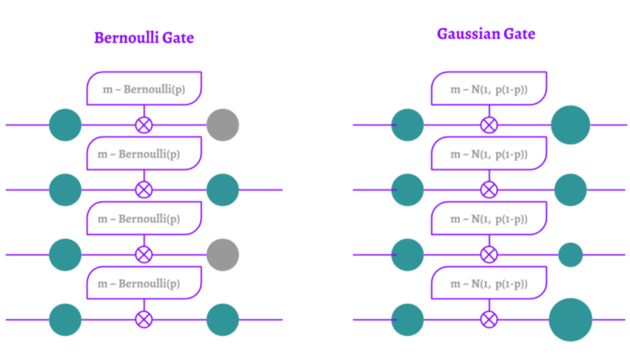 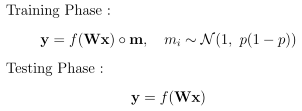 https://towardsdatascience.com/12-main-dropout-methods-mathematical-and-visual-explanation-58cdc2112293
16
Варианты Dropout. Pooling Dropout.
Стандартный dropout не эффективен для изображений
 Pooling Dropout применяют для сверточных сетей
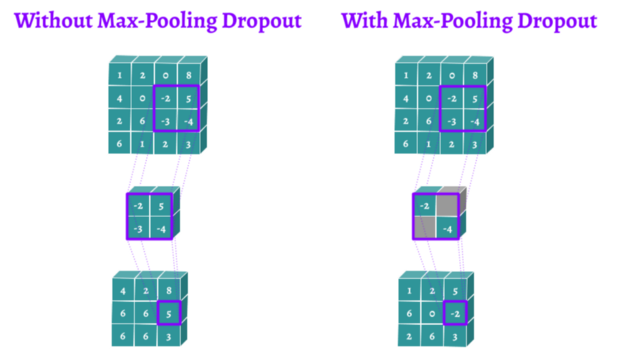 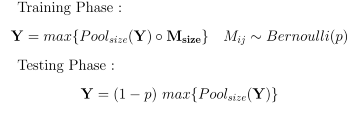 https://towardsdatascience.com/12-main-dropout-methods-mathematical-and-visual-explanation-58cdc2112293
17
Варианты Dropout. Spatial Dropout.
Удаление карт признаков
 Spatial Dropout применяют для сверточных сетей
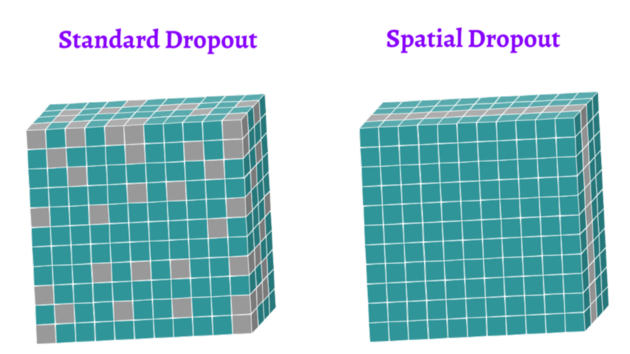 https://towardsdatascience.com/12-main-dropout-methods-mathematical-and-visual-explanation-58cdc2112293
18
Варианты Dropout. Cutout.
Удаление фрагментов карт
 Cutout применяют для сверточных сетей
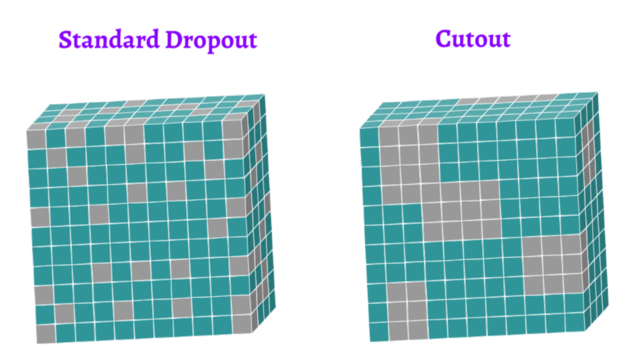 https://towardsdatascience.com/12-main-dropout-methods-mathematical-and-visual-explanation-58cdc2112293
19
Dropout в Keras
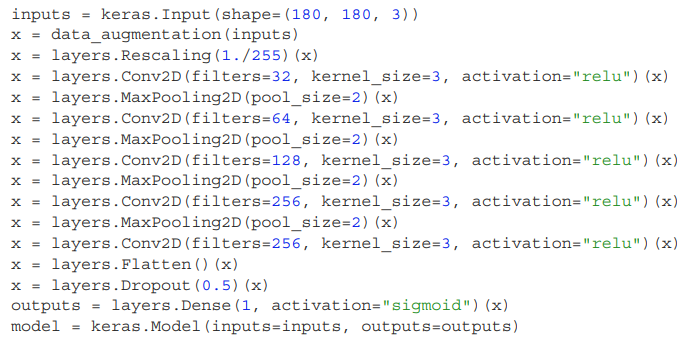 Dropout
 SpatialDropout1D
 SpatialDropout2D
 SpatialDropout3D
 GaussianDropout
 AlphaDropout
20
Batch normalization
Нормализация + декорреляция входных данных → повышение эффективности обучения.
 Нарушение полученных свойств входных векторов для промежуточных данных во внутренних слоях (internal covariance shift).
 Идея: проводить предобработку входных данных для каждого внутреннего слоя.
 Оптимизация вычислительных затрат → нормализация внутренних данных (без декорреляции).
 Эффект от Batch normalization:
 влияние на распределение данных (контроль internal covariance shift)
 стимуляция градиента.
Sergey Ioffe, Christian Szegedy. Batch Normalization: Accelerating Deep Network Training by Reducing Internal Covariate Shift, 2015
21
Batch normalization. Алгоритм
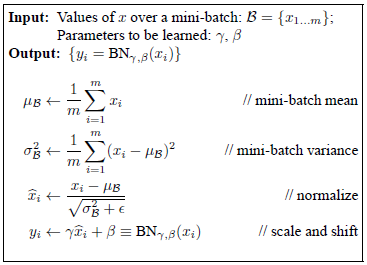 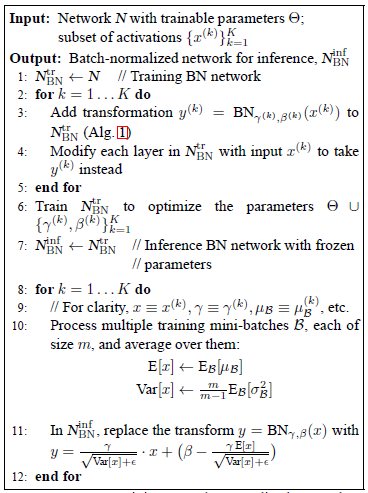 Реализовано через экспоненциальное скользящее среднее, вычисляемое на этапе обучения
22
Batch normalization. Примеры.
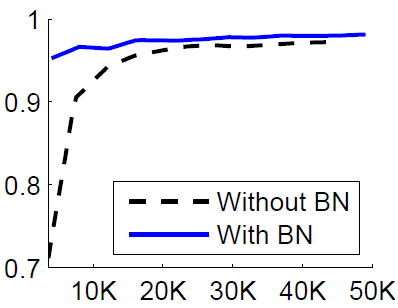 Классификация MNIST
 Сеть 784х100х100х100х10, 50000 обучающих примеров
Классификация ImageNet
 Сеть 13.6*106 параметров, 1000 классов
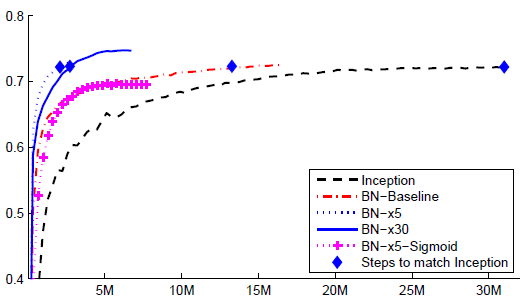 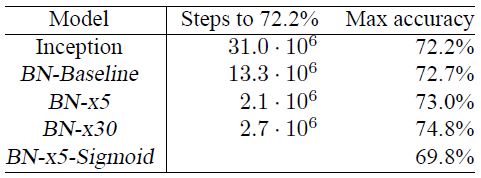 23
Реализация Batch normalization
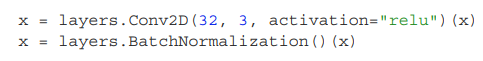 ?
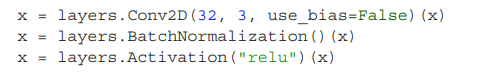 24
Реализация Batch normalization
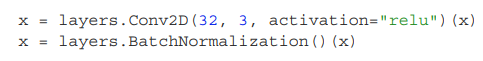 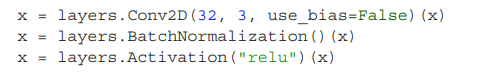 25
Вопросы
Для чего нужна аугментация данных?  
 Какие типы Dropout применяют для сверточных сетей?
 Почему Batch Normalization повышает эффективность обучения?
26